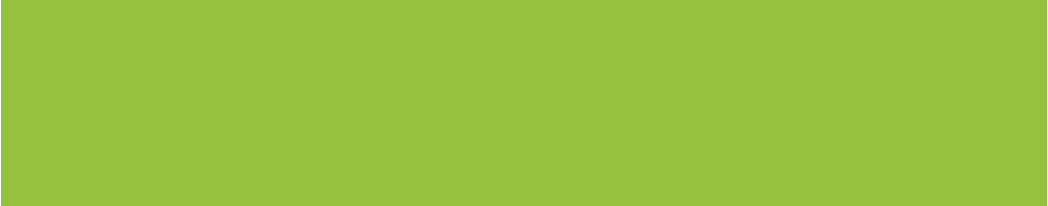 NATIONAL CENTERS FOR ENVIRONMENTAL INFORMATION
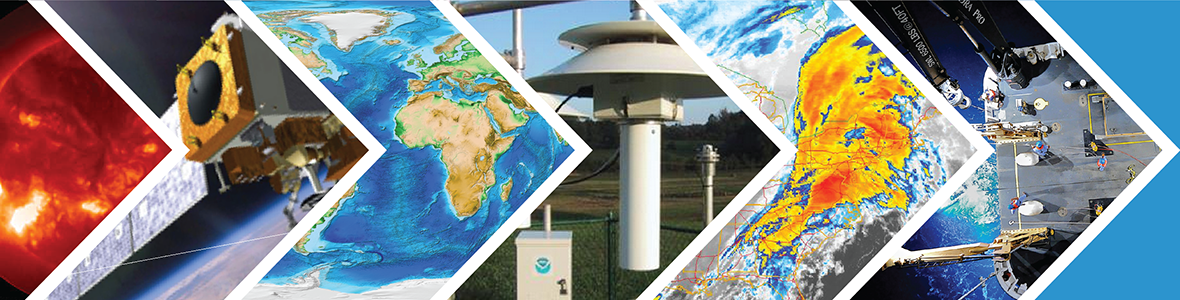 Kenneth S. Casey, PhD
Deputy Director, NCEI Data Stewardship Division
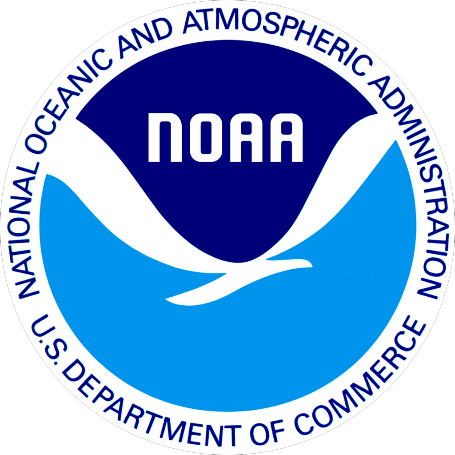 NOAA Satellite and Information Service  |  National Centers for Environmental Information (NCEI)
National Centers for Environmental Information
Host and provide access to one of the most significant archives on Earth, with comprehensive oceanic, atmospheric, and geophysical data
Provide science, service, and stewardship to a wide range of stakeholders
Strive always to be the nation’s leading authority for environmental information
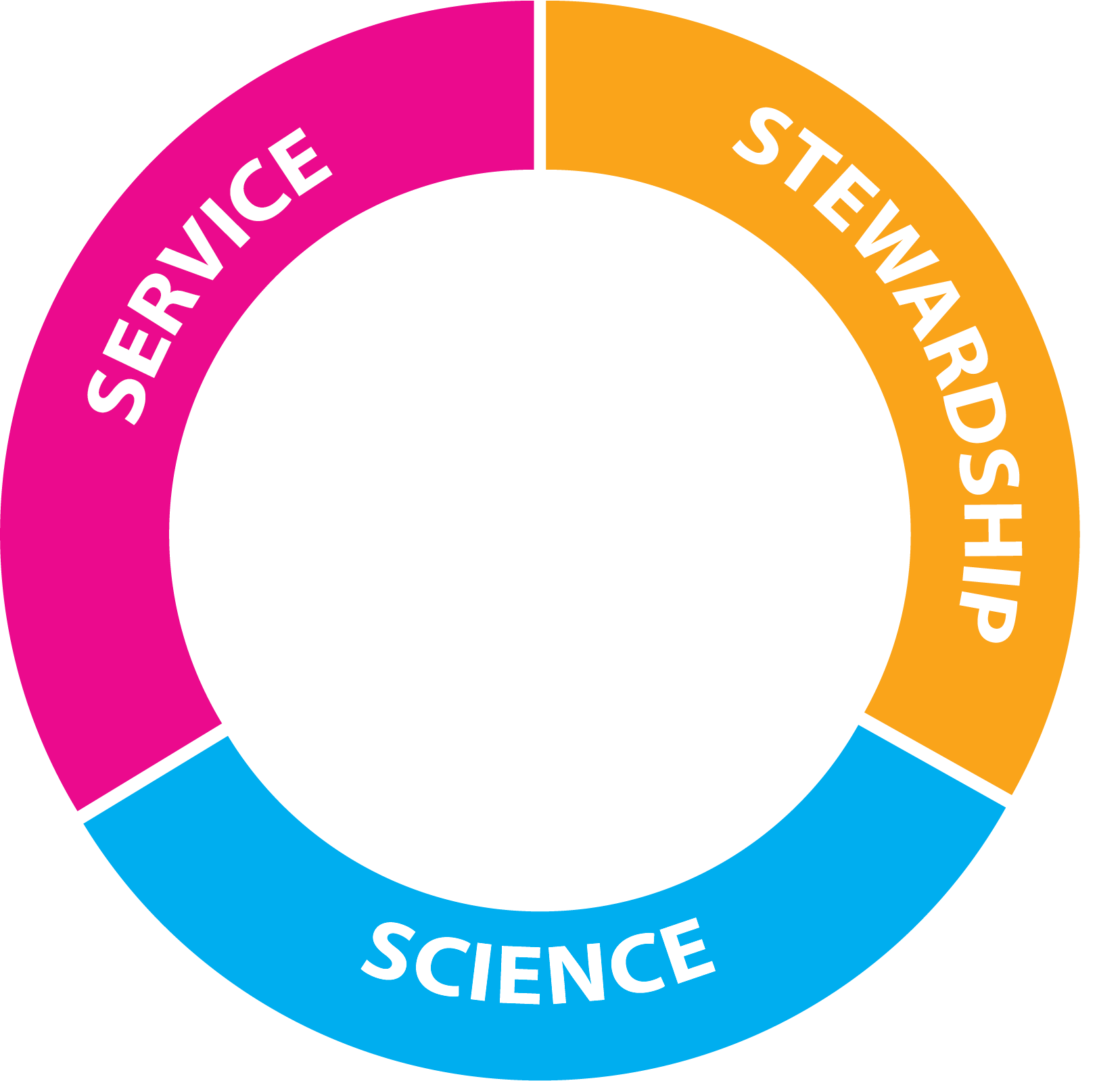 STAKEHOLDERS
International
US Federal
DoC/NOAA
State/Local
Academic
NGOs
Private Sector
DoC = US Department of Commerce
NCEI: A Nationwide Presence
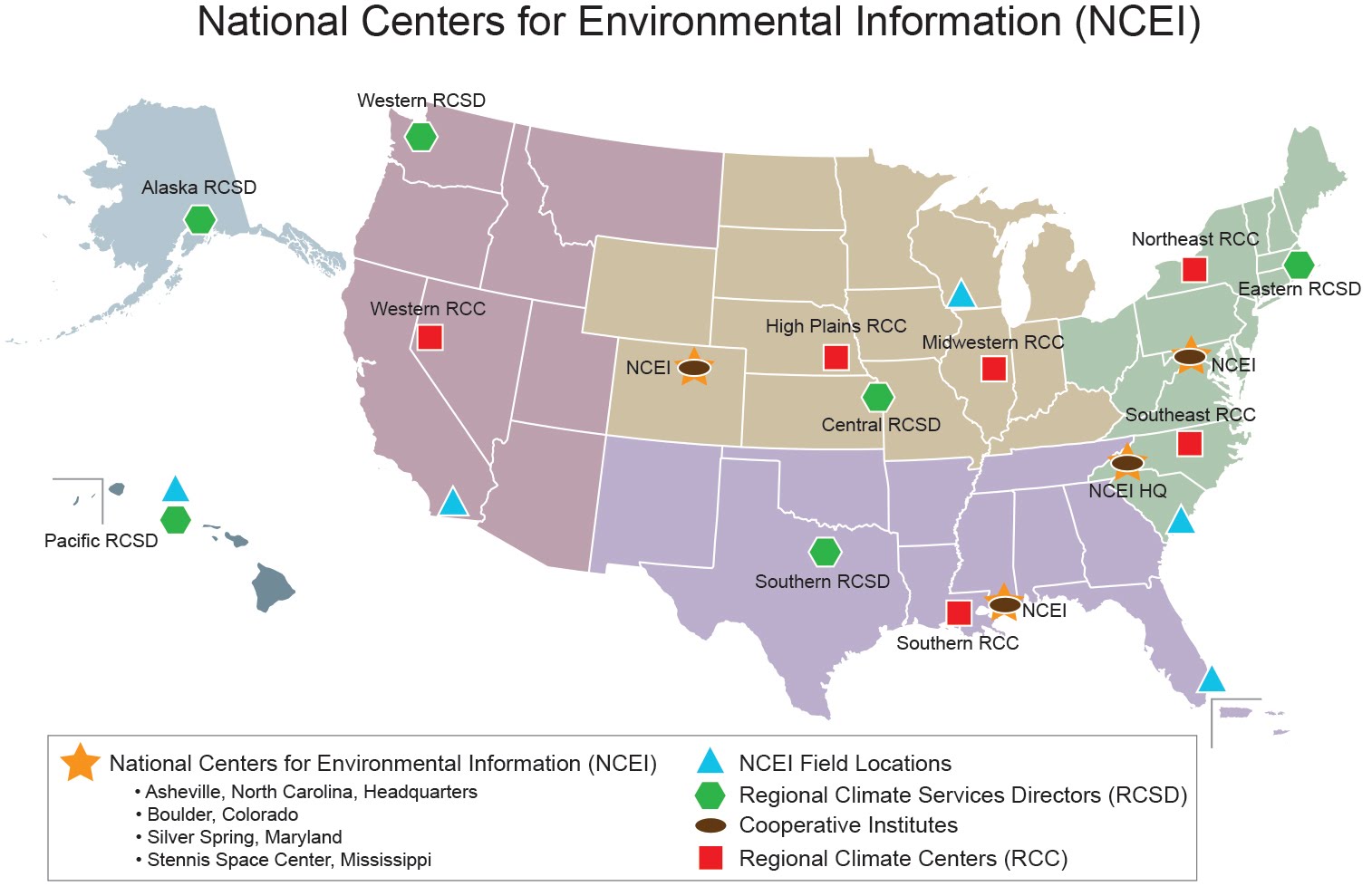 National Centers for Environmental Information
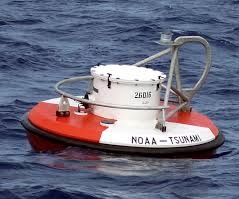 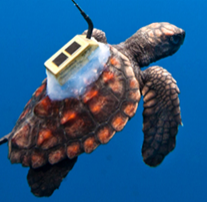 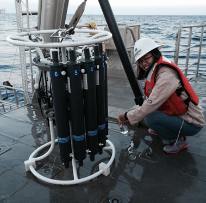 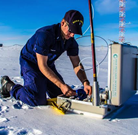 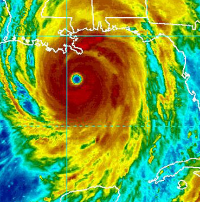 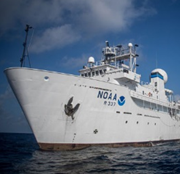 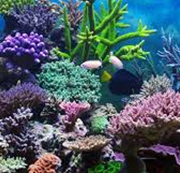 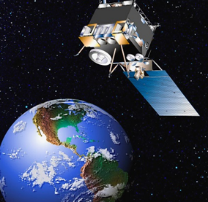 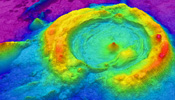 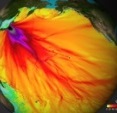 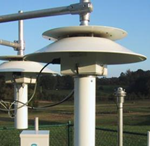 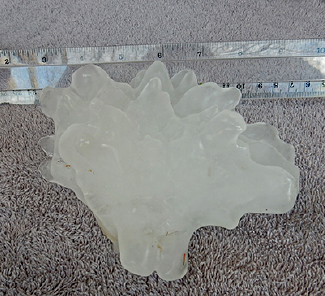 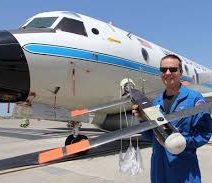 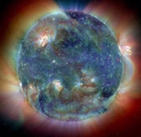 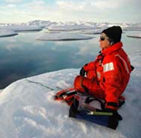 From the depths of the ocean to the surface of the sun and from million-year-old sediment records to near real-time satellite images
Tiers of Data Stewardship
6
National Services and International Leadership
5
Authoritative Records
4
Derived Products
3
Scientific Improvements
2
Enhanced Access and Basic Quality Assurance
Long Term preservation and Basic Access
1
Long-Term preservation and Basic Access
National Centers for Environmental InformationFunctional Organization
NCEI Director’s Office
Climate Science
Large MarineEcosystems
Oceanography
Center for Weather and Climate
Center for Coasts, Oceans, and Geophysics
Dataset
Products
Oceanographic Sciences
Climate &Weather Information Services
Scientific Information
Services
Customer
Engagement
Data Stewardship
Weather Science
Geophysical
Sciences
Observations &
Data Records
Monitoring
Coastal & Marines Geophysics
Solar Geophysics
Data Operations
Software Engineering
Archive
Data Access
Support Services
Information Technology
Finance & Acquisitions
Plans & Programs
Communications & Outreach
Standards & Evaluation
Information Technology
Logistics Support
NCEI Archive and Access Volumes
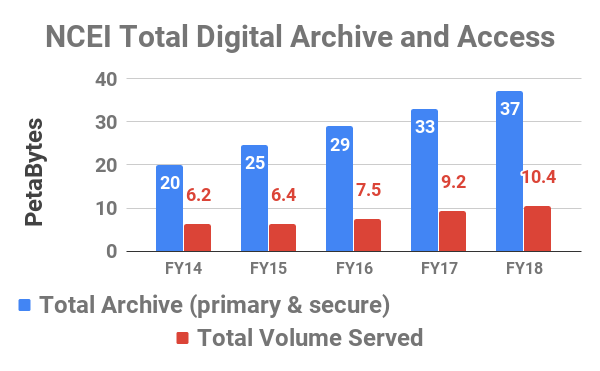 Weather and Climate Products
Providing climate information to inform our future
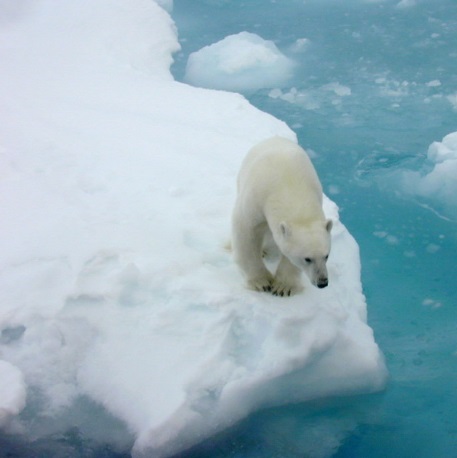 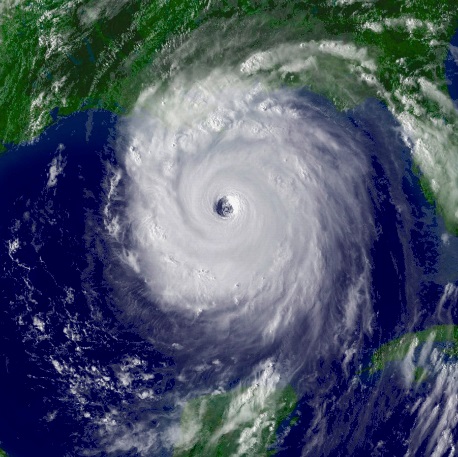 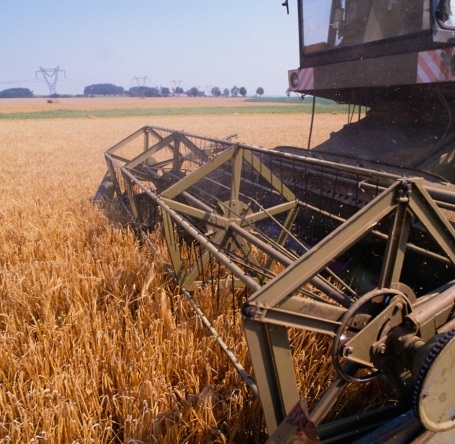 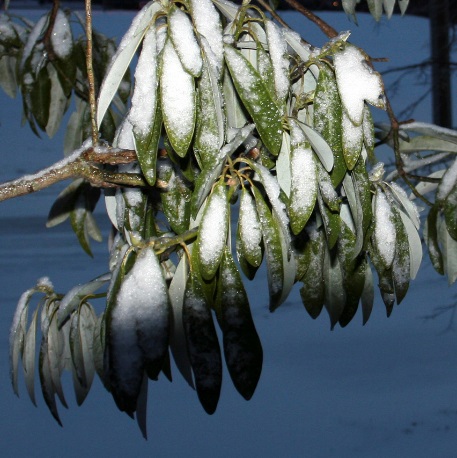 Monthly U.S. & Global Climate Reports
U.S. Billion-Dollar Weather& Climate Disasters report
U.S. Drought Monitor
Regional Snow Fall Index
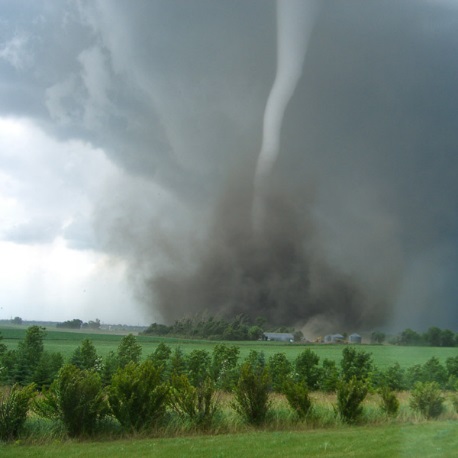 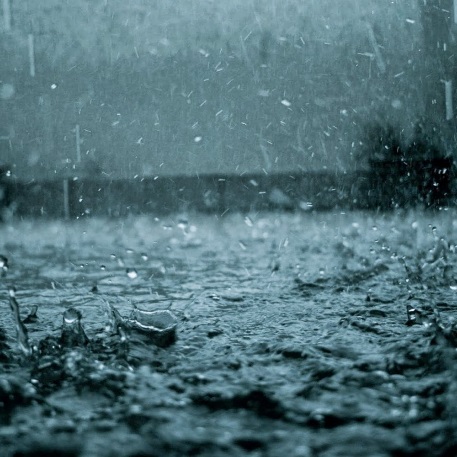 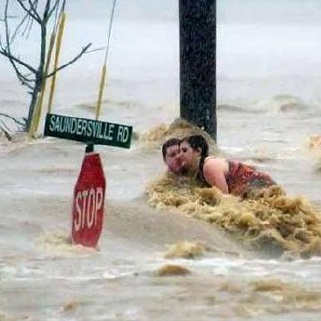 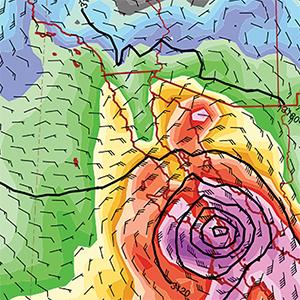 Tornado Climatology
Hourly Precipitation Data
Climate Extremes Index
Blended Sea Winds
Coasts, Oceans and Geophysics
Providing data and information from the sun’s surface to Earth’s seafloor
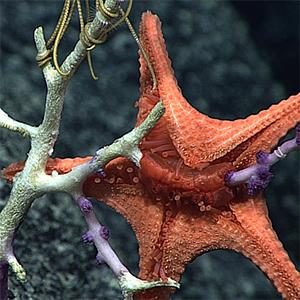 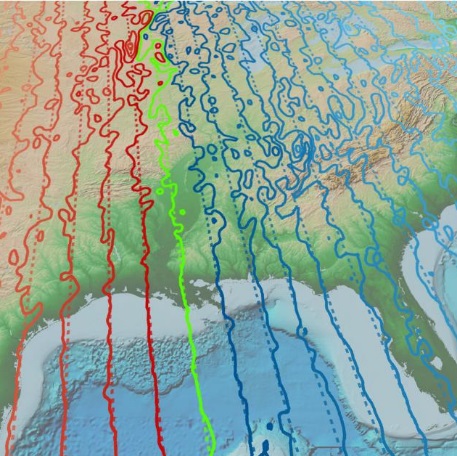 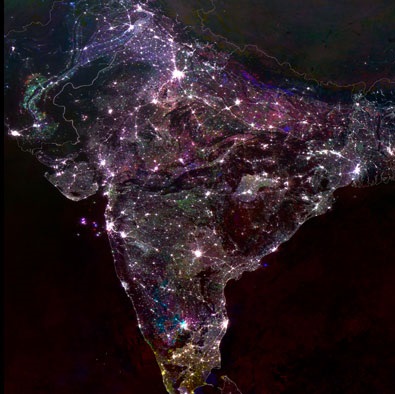 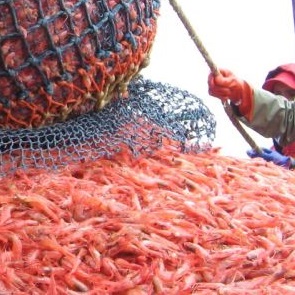 Ocean Exploration Digital Atlas
Enhanced Magnetic Model
Nighttime Lights Analysis
Gulf of Mexico Data Atlas
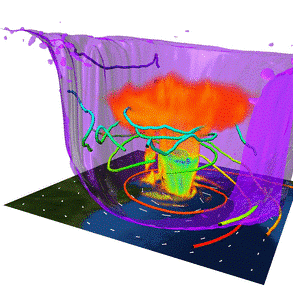 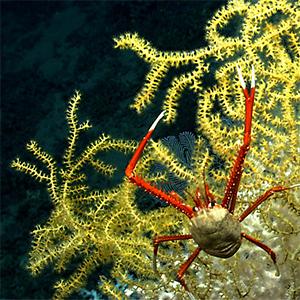 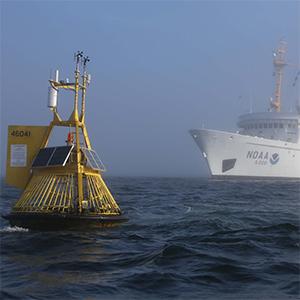 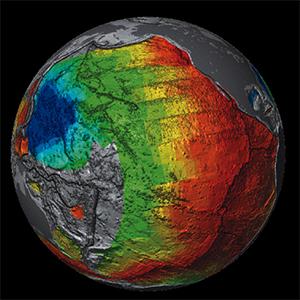 Model Reanalysis
Deep Sea Corals Data Portal
Bathymetry and 
Global Relief
World Ocean Database
NCEI Data Fulfill Sector Needs
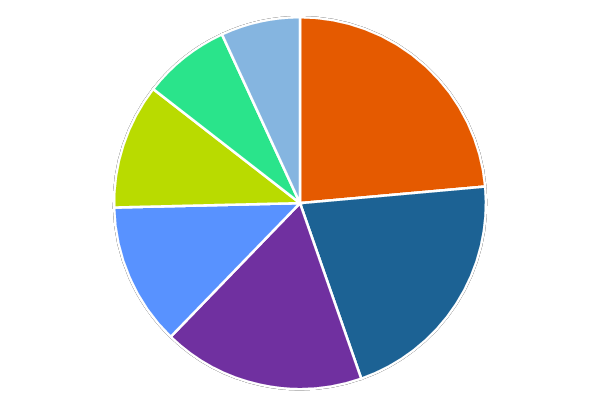 6.9%
Science, Technology, and Engineering
7.6%
Ecosystems (Agriculture/Aquaculture)
10.9%
23.6%
Transportation and Infrastructure
12.4%
21.1%
Energy
17.6%
Insurance, Finance, and Legal
Health and Emergency Management
Higher Education
NCEI Engagement with WGISS
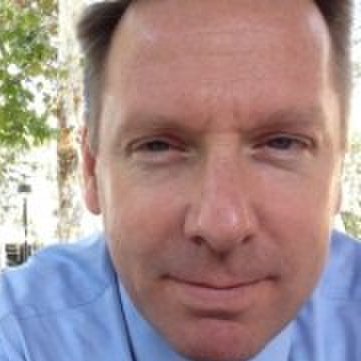 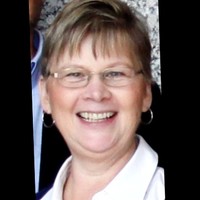 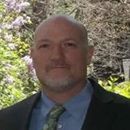 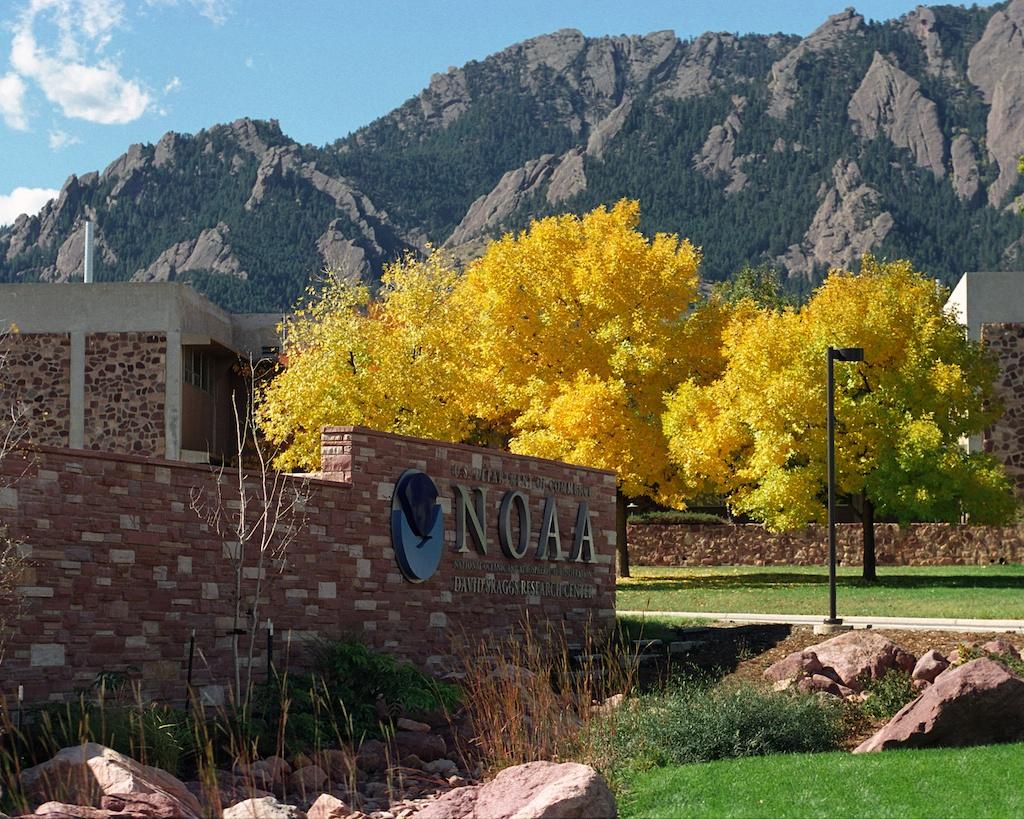 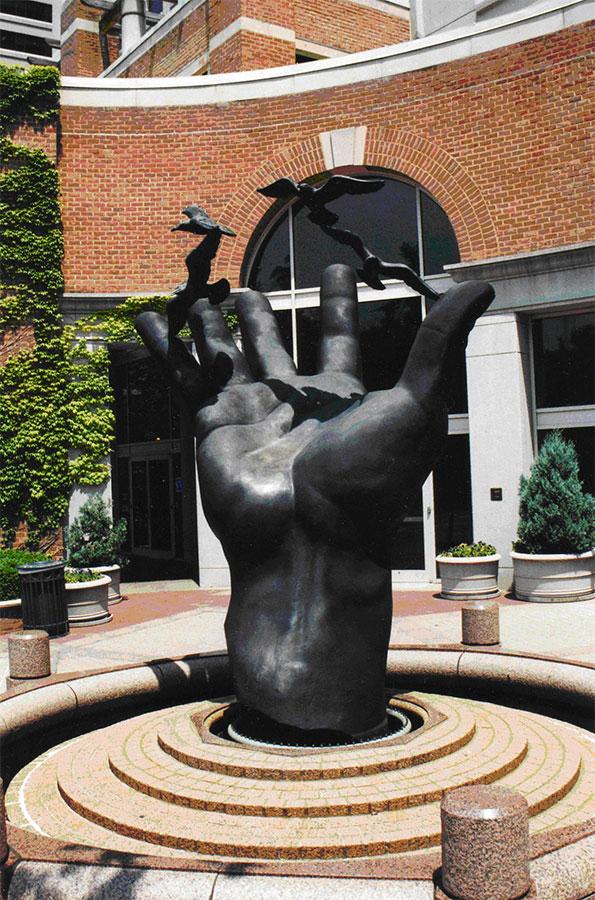 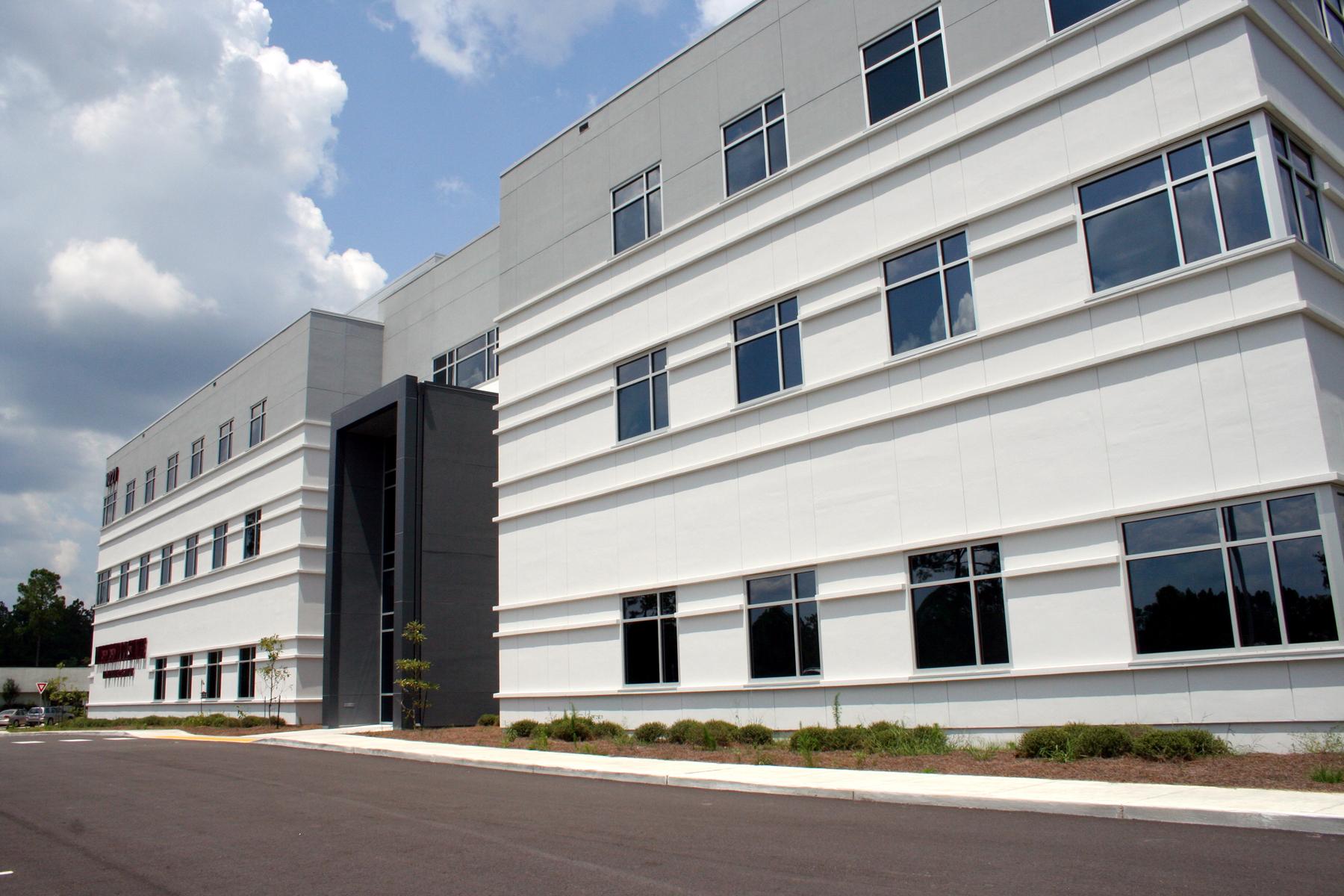 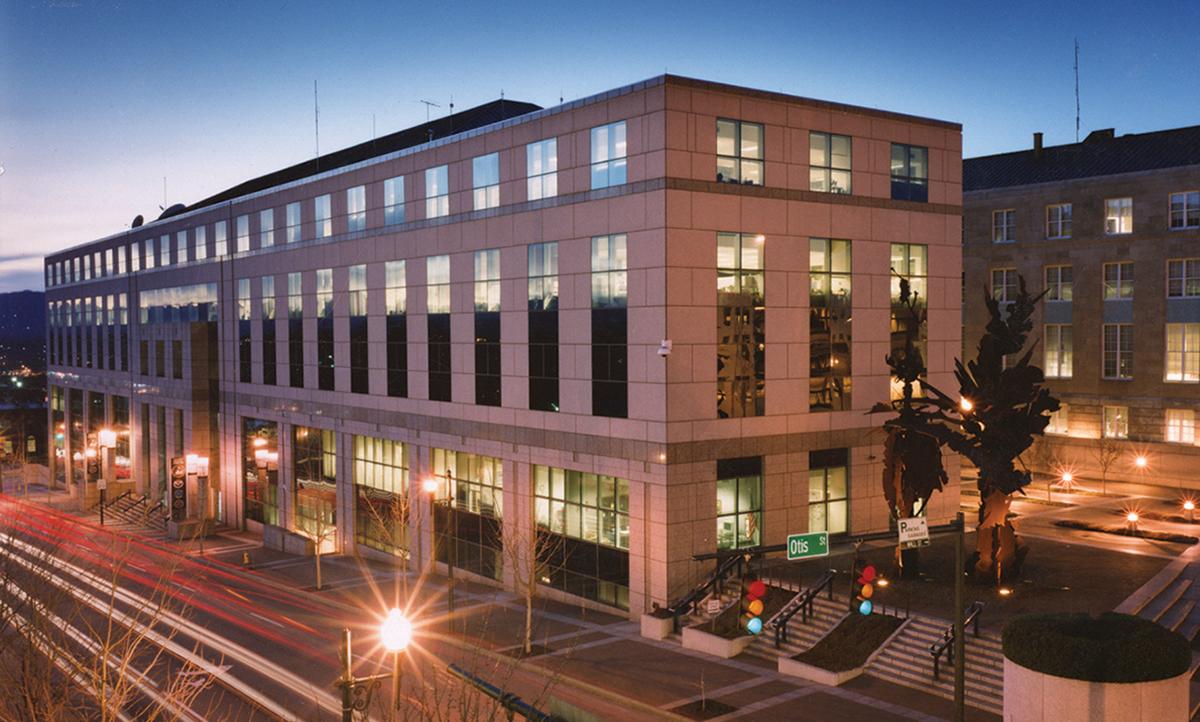 Boulder, CO
Silver Spring, MD
Stennis Space Center, MS
Asheville, NC
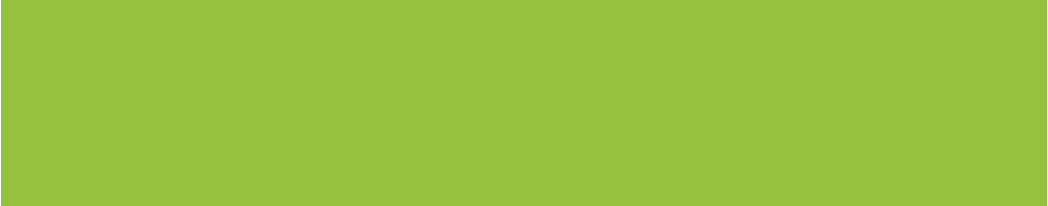 NATIONAL CENTERS FOR ENVIRONMENTAL INFORMATION (NCEI)
The Nation’s Trusted Authority for Environmental Information
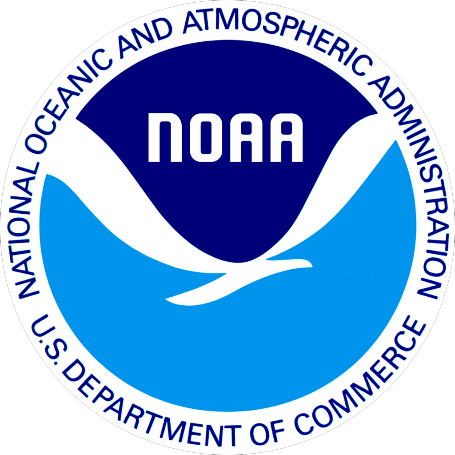